Jurisdikce a rozhodné právo na internetu I – úvod, opakování MPS, smlouvy
Mezinárodní právo soukromé na internetu I
Upozornění
Nelekněte se prosím délky prezentací a počtu slajdů. Na přednáškách neprobereme výslovně vše. Prezentace jsou koncipovány tak, abyste je mohli využít jako plnohodnotný studijní podklad. Česká učebnice k problematice mezinárodního práva soukromého na internetu (zatím) chybí.
Tereza Kyselovská
2
doc. JUDr. Tereza Kyselovská, Ph.D.
Představení
doc. JUDr. Tereza Kyselovská, Ph.D.
Oddělení mezinárodního práva soukromého, katedra mezinárodního a evropského práva, Právnická fakulta MU
Kontakt: tereza.kyselovska@law.muni.cz
Viz úvodní video s představením kurzu
CV https://www.muni.cz/lide/107801-tereza-kyselovska/zivotopis
3
doc. JUDr. Tereza Kyselovská, Ph.D.
Organizace
Pár organizačních (osobních) poznámek…
…dobří holubi se vracejí…
Proč tento kurz?
Odpovědníky
Online konzultace
Nohy v teple
4
doc. JUDr. Tereza Kyselovská, Ph.D.
Osnova výuky
Mezinárodní právo soukromé a procesní 
Smluvní závazkové vztahy (smlouvy s mezinárodním prvkem)
Procesní aspekty – určení příslušného soudu
Kolizní aspekty – určení rozhodného práva
Mimosmluvní závazkové vztahy (delikty s mezinárodním prvkem)
Procesní aspekty – určení příslušného soudu
Kolizní aspekty – určení rozhodného práva
5
doc. JUDr. Tereza Kyselovská, Ph.D.
Mezinárodní právo soukromé
„The realm of the conflict of laws is a dismail swamp, filled with quaking quagmires, and inhabited by learned but eccentric professors who theorize about mysterious matters in a strange and incomprehensible jargon. The ordinary court, or lawyer, is quite lost when engulfed in it.“ William L. Prosser

Mezinárodní právo soukromé je:
… nástavba nad „tradičními“ právními disciplínami
… „křižovatka“…
… povrchní…
… zvláštní (jiné metody, jiné normy)…
… v praxi nepoužívané (neznalost soudů)…
… mrtvé… leží na smrtelné posteli…díky/kvůli globalizaci a internetu
6
doc. JUDr. Tereza Kyselovská, Ph.D.
7
doc. JUDr. Tereza Kyselovská, Ph.D.
Další zdroje
.
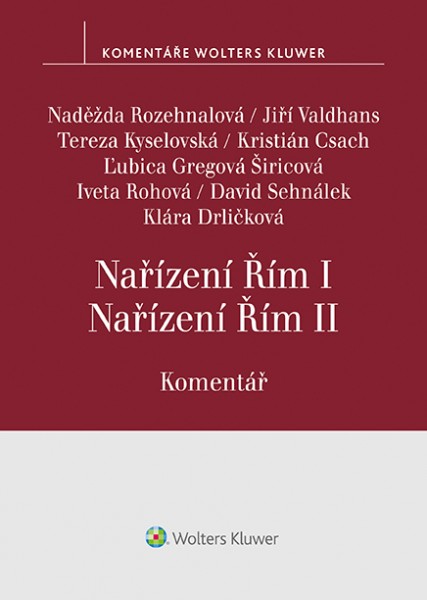 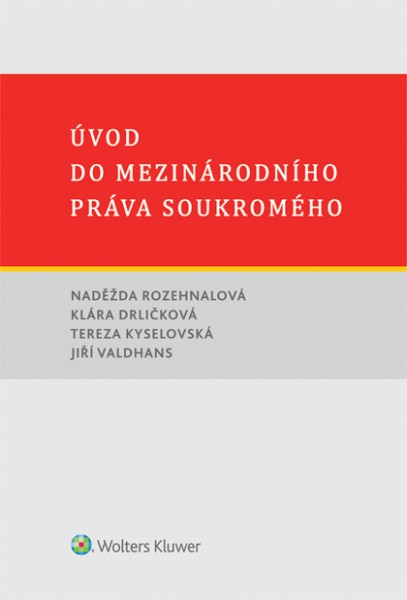 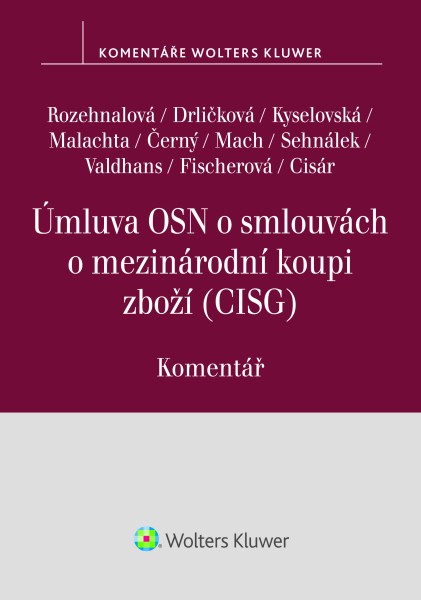 8
doc. JUDr. Tereza Kyselovská, Ph.D.
Další zdroje
9
doc. JUDr. Tereza Kyselovská, Ph.D.
Mezinárodní právo soukromé (online)
Opakování
Jaké je postavení mezinárodního práva soukromého v systematice práva?
Co je předmětem mezinárodního práva soukromého (MPS)?
Jaké tři (čtyři) základní otázky MPS řeší?
Pomocí jakých norem dojdeme k procesnímu řešení (určení příslušného soudu)?
Pomocí jakých norem a metod dojdeme ke koliznímu řešení (určení rozhodného práva)?
Jaké prameny v MPS používáme? Jaké jsou působnosti Nařízení Brusel Ibis, Nařízení Řím I a Nařízení Řím II?
Co znamená slovo fórum?
11
doc. JUDr. Tereza Kyselovská, Ph.D.
Relevantní právní předpisy
Mezinárodní pravomoc/příslušnost soudů
Nařízení Brusel Ibis (Nařízení Evropského parlamentu a Rady (EU) č. 1215/2012 ze dne 12. prosince 2012 o příslušnosti a uznávání a výkonu soudních rozhodnutí v občanských a obchodních věcech)
Právo rozhodné pro smluvní závazkové vztahy
Nařízení Řím I (Nařízení Evropského parlamentu a Rady (ES) č. 593/2008 ze dne 17. června 2008 o právu rozhodném pro smluvní závazkové vztahy)
Právo rozhodné pro mimosmluvní závazkové vztahy
Nařízení Řím II (Nařízení Evropského parlamentu a Rady (ES) č. 864/2007 ze dne 11. července 2007 o právu rozhodném pro mimosmluvní závazkové vztahy)
Zákon č. 89/2012 Sb., zákon o mezinárodním právu soukromém
12
doc. JUDr. Tereza Kyselovská, Ph.D.
Výchozí teze
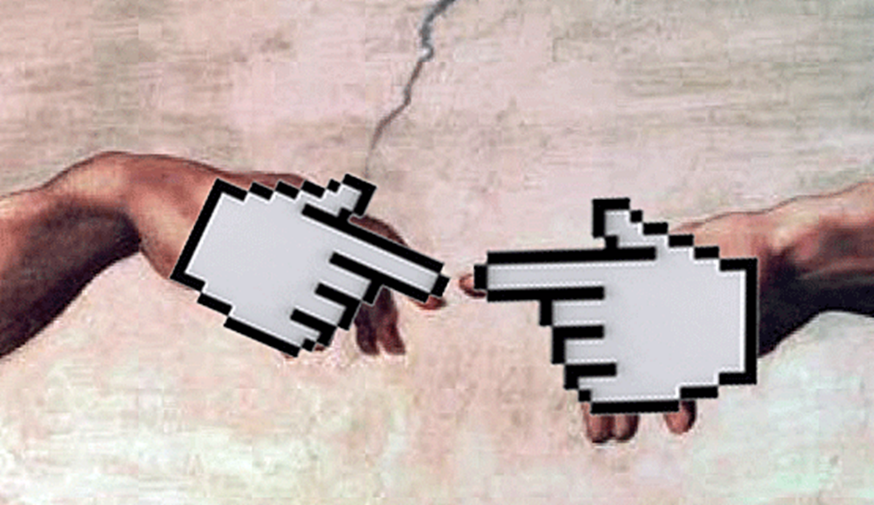 Právo je teritoriální
Teritorialita je základem MPS

Worldwide accessibility
Worldwide place of performance (contracts) or potential damage (delicts)
Worldwide jurisdiction
13
doc. JUDr. Tereza Kyselovská, Ph.D.
MPS a MPP
Cílem je „dosažení vnější rozhodovací harmonie, a to i za situace, kdy se nejedná o náhodu či dovednost stran“ (Rozehnalová)
… aby se bez ohledu na to, kde je právní poměr s mezinárodním prvkem posuzován, dal očekávat procesně a kolizně obdobný výsledek
… dosažení kolizní spravedlnosti a předvídatelnosti procesního řešení

Dosahování cíle 
výstavbou systému 
pomocí mezinárodní či regionální unifikace (EU) a interpretační jednoty
nastavením hodnot daného právního prostoru (veřejný pořádek a veřejný zájem vs. ochrana individuálních zájmů)
legislativně technickým uchopením (technologicky neutrální právní úprava?)
14
doc. JUDr. Tereza Kyselovská, Ph.D.
„Tradiční“ přístup MPS a MPP…
Mezinárodní právo soukromé – kolizní normy a hraniční určovatele ukotvují právní poměr k území určitého státu pro určení rozhodného práva
Mezinárodní právo procesní – procesní kritéria ukotvují právní poměr k území určitého státu pro určení mezinárodně příslušného soudu
ukotvování právních poměrů k území určitého státu
„všeprostupující“ význam teritoriality pro působnost předpisů, způsob a metody aplikace práva…
Právní úprava MPS je „technologicky neutrální“
„tradiční“ MPS se od dob glosátorů (12. stol.), resp. von Savignyho (19. stol.), vyvíjí
15
doc. JUDr. Tereza Kyselovská, Ph.D.
… se mění a vyvíjí,…
Online prostředí je „jiné“ a není „teritoriální“ (nebo ano?)
Díky vnějším i vnitřním vlivům, globalizaci, elektronizaci a internetu lze vnímat
odklon od hodnotové neutrality ve smyslu materializace řešení a ochrany slabší smluvní strany v kolizní a procesní rovině
důraz na regionální unifikaci (EU)
redefinování (upřesňování) veřejných zájmů („Internet jako nové bojiště států o suverenitu“. Polčák)

… internet tento vývoj urychluje
lex loci server
obvyklé bydliště vs. místo plnění, locus damni infecti, locus delicti commissi
16
doc. JUDr. Tereza Kyselovská, Ph.D.
… a je konfrontováno s právními poměry vznikajícími online…
Kolizní úprava
Procesní úprava
Smluvní závazky
Volba práva
Náhradní hraniční určovatel
Právo země obvyklého bydliště poskytovatele charakteristického plnění
Užší, resp. nejužší spojení právního poměru s právem jiné země
Veřejný pořádek
Flexibilita kolizního řešení
Mimosmluvní závazky
Vyloučení volby práva pro PDV
Lex loci protectionis
Multiplikace (mnohost) rozhodných práv
Společné
Prorogace
Obecná příslušnost
Alternativní příslušnost
Smluvní závazky
Místo plnění
Místo dodání
Místo poskytnutí služby (viz Aktuálně)
Nepředvídatelnost a právní nejistota
Mimosmluvní závazky
Místo škodné události
Místo příčinného jednání
Místo škodlivých následků
Centrum zájmů poškozeného
Multiplikace (mnohost) potenciálních sudišť
17
doc. JUDr. Tereza Kyselovská, Ph.D.
… a vyrovnává se s nimi.
Odklon od požadavku striktní teritoriality
flexibilita kolizního řešení - odklon od ryze rigidního řešení k náhradním hraničním určovatelům, únikovým doložkám a důrazu na volbu práva se zachováním „kontroly“ prostřednictvím institutů veřejného pořádku
„flexibilita“ procesního řešení - úprava alternativních procesních kritérií s důrazem na volbu sudiště se zachováním „kontroly“ prostřednictvím výhrady veřejného pořádku

Význam interpretační judikatury Soudního dvora EU
18
doc. JUDr. Tereza Kyselovská, Ph.D.
Autonomní interpretace SD EU
19
doc. JUDr. Tereza Kyselovská, Ph.D.
Autonomní interpretace SD EU
20
doc. JUDr. Tereza Kyselovská, Ph.D.
Smluvní závazkové vztahy s mezinárodním prvkem online
Obsah výkladu
Procesní a kolizní aspekty
Obchodní smlouvy obecně
Spotřebitelské smlouvy
Mezinárodní licenční smlouvy – rozhodné právo
22
doc. JUDr. Tereza Kyselovská, Ph.D.
Obchodní smlouvy online – příslušnost a rozhodné právo
Obchodní smlouvy (vč. licenční a převodní)
Nařízení Řím I
Nařízení Brusel Ibis
Článek 4
Obecná příslušnost
Článek 7 odst. 1
Alternativní příslušnost pro smlouvy
Článek 25
Volba sudiště (prorogace)
Článek 3
Volba práva
Článek 4
Náhradní hraniční určovatel v případě neexistence volby práva
24
doc. JUDr. Tereza Kyselovská, Ph.D.
Obchodní smlouvy online – příslušnost
Článek 4 - obecná příslušnost
Nestanoví-li toto nařízení jinak, mohou být osoby, které mají bydliště v některém členském státě, bez ohledu na svou státní příslušnost žalovány u soudů tohoto členského státu.
Bydliště FO – článek 62 – lex fori
Bydliště PO – článek 63 – sídlo nebo ústředí nebo hlavní provozovna
25
doc. JUDr. Tereza Kyselovská, Ph.D.
Obchodní smlouvy online – příslušnost
Článek 7 odstavec 1 Nařízení Brusel Ibis 
Osoba, která má bydliště na území některého členského státu, může být v jiném členském státě žalována:
a) pokud předmět sporu tvoří smlouva nebo nároky ze smlouvy, u soudu místa, kde závazek, o nějž se jedná, byl nebo měl být splněn
b) pro účely tohoto ustanovení a pokud nebylo dohodnuto jinak, je místem plnění zmíněného závazku
v případě prodeje zboží místo na území členského státu, kam zboží podle smlouvy bylo nebo mělo být dodáno
v případě poskytování služeb místo na území členského státu, kde služby podle smlouvy byly nebo měly být poskytnuty
26
doc. JUDr. Tereza Kyselovská, Ph.D.
Obchodní smlouvy online – příslušnost
Judikatura k článku 7 odst. 1 Nařízení Brusel Ibis 
Chybí pro online plnění (předběžná otázka na dalším slajdu)
Pouze pro mnohost míst v případě offline plnění (dodání nebo poskytnutí služby)
Smlouvy týkající se PDV – licenční smlouva a převodní smlouva
Falco - Článek [7 odst. 1 Nařízení Brusel Ibis] je nutno vykládat v tom smyslu, že smlouva, kterou majitel práva duševního vlastnictví za úplatu poskytne svému smluvnímu partnerovi oprávnění k výkonu tohoto práva, není smlouvou o poskytování služeb ve smyslu tohoto ustanovení.
27
doc. JUDr. Tereza Kyselovská, Ph.D.
Obchodní smlouvy online – příslušnost
Předběžná otázka ve věci C-526/23, Oberster Gerichtshof, Rakousko, 17.8.2023, smlouva o vytvoření software na míru dle požadavků německé legislativy
Musí být článek 7 odst. 1 písm. b) druhá odrážka Nařízení Brusel Ibis vykládán v tom smyslu, že u žaloby vyplývající ze smlouvy je v případě vývoje a běžného provozu softwaru přizpůsobeného individuálním potřebám objednatelky usazené v členském státě A (v projednávané věci Německo) místem plnění místo, 
	a) kde podnik usazený v členském státě B (v projednávané věci Rakousko) 	poskytuje duševní práci na tomto software (programování), nebo
	b) kde tento software zastihne objednatelku, tedy kde si jej stáhne a používá?

Je místem poskytnutí služby místo duševního výkonu programátorů nebo místo, kde software bude využíván (zaměření na trh, splnění právních a individuálních požadavků, za úplatu, neboť „duševní výkon bez stažení software a používání nemá samostatnou hodnotu“)
28
doc. JUDr. Tereza Kyselovská, Ph.D.
Obchodní smlouvy online – příslušnost
Článek 25 Nařízení Brusel Ibis – ujednání o příslušnosti
Bez ohledu na bydliště stran, dohodnou-li se tyto strany, že v již vzniklém nebo budoucím sporu z určitého právního vztahu má příslušnost soud nebo soudy některého členského státu, je příslušný soud nebo soudy tohoto státu, pokud tato dohoda není z hlediska své věcné platnosti podle práva tohoto členského státu neplatná. Pokud se strany nedohodnou jinak, je tato příslušnost výlučná.
Písemné formě jsou rovnocenná veškerá sdělení elektronickými prostředky, která umožňují trvalý záznam dohody.
29
doc. JUDr. Tereza Kyselovská, Ph.D.
Obchodní smlouvy online – příslušnost
Judikatura k článku 25 Nařízení Brusel Ibis
C-322/14 Jaouad El Majdoub v. CarsOnTheWeb.Deutschland GmbH
Click-wrap smlouvy
… technika vyjádření souhlasu „kliknutím“ se všeobecnými podmínkami takové kupní smlouvy, o jakou se jedná v původním řízení a jež byla uzavřena elektronickou cestou, přičemž tyto podmínky obsahují dohodu o příslušnosti, je sdělením elektronickými prostředky, které umožňuje trvalý záznam dohody ve smyslu tohoto ustanovení, jestliže tato technika umožňuje tisk a uložení textu zmíněných podmínek před uzavřením smlouvy…
Click-wrap
30
doc. JUDr. Tereza Kyselovská, Ph.D.
Obchodní smlouvy online – příslušnost
C-358/21 Tilman
Luganská úmluva II, ES+Dán+Island+Nor+Švýc
doložka o soudní příslušnosti je právoplatně uzavřena, pokud je obsažena ve všeobecných obchodních podmínkách, na které písemně uzavřená smlouva odkazuje prostřednictvím hypertextového odkazu na internetovou stránku, kde se lze před podpisem uvedené smlouvy s uvedenými všeobecnými obchodními podmínkami seznámit, stáhnout si je a vytisknout si je, aniž by smluvní strana, vůči níž je tato doložka namítána, byla formálně vyzvána, aby s těmito všeobecnými obchodními podmínkami vyslovila souhlas zaškrtnutím políčka na uvedené internetové stránce
Není nutný click-wrap
31
doc. JUDr. Tereza Kyselovská, Ph.D.
Prorogace – kontroverzní (offline) rozhodnutí
C-566/22, Inkreal s. r. o. v. Dúha reality s. r. o.
Článek 25 odst. 1 Nařízení Brusel Ibis se vztahuje na dohodu o příslušnosti, kterou si smluvní strany usazené ve stejném členském státě sjednají, že ve sporech ze smlouvy, kterou mezi sebou uzavřely, mají příslušnost soudy jiného členského státu, ačkoliv uvedená smlouva nemá na tento jiný členský stát žádnou jinou vazbu
32
doc. JUDr. Tereza Kyselovská, Ph.D.
Obchodní smlouvy online – rozhodné právo
Článek 3 Nařízení Řím I – volba práva
Smlouva se řídí právem, které si strany zvolí. Volba musí být vyjádřena výslovně nebo jasně vyplývat z ustanovení smlouvy nebo okolností případu. Strany si mohou zvolit právo rozhodné pro celou smlouvu nebo pouze pro její část.
Příklad doložky: 
Tato smlouva se řídí českým právem.
Tato smlouva se řídí právem Středozemě.
Veškeré spory vyplývající z této smlouvy budou řešeny před českými soudu.
Tato smlouva se řídí zákonem č. 89/2012 Sb., občanský zákoník.
Tato smlouva se řídí zákonem č. 513/1991 Sb., obchodní zákoník
33
doc. JUDr. Tereza Kyselovská, Ph.D.
Obchodní smlouvy online – rozhodné právo
Článek 3 Nařízení Řím I – volba práva
Pozor – vliv imperativních norem (článek 9), výhrady veřejného pořádku
Pozor – článek 3 odst. 3 a odst. 4 – dosah kogentních norem
34
doc. JUDr. Tereza Kyselovská, Ph.D.
Obchodní smlouvy online – rozhodné právo
Článek 4 – rozhodné právo v případě neexistence volby práva
Odst. 1 – vyjmenované smluvní typy (kupní, služby, distribuce…)
Odst. 2 - Pokud se na smlouvu nevztahuje odstavec 1 nebo pokud by se na prvky smlouvy vztahovalo více než jedno z písmen a) až h) odstavce 1, řídí se smlouva právem země, v níž má strana, která je povinna poskytnout plnění charakteristické pro smlouvu, své obvyklé bydliště.
Odst. 3 - Vyplývá-li ze všech okolností případu, že je smlouva zjevně úžeji spojena s jinou zemí, než je země uvedená v odstavcích 1 nebo 2, použije se právo této jiné země
Odst. 4 - Není-li možné určit rozhodné právo podle odstavce 1 nebo 2, řídí se smlouva právem země, s níž je nejúžeji spojena.
35
doc. JUDr. Tereza Kyselovská, Ph.D.
Mezinárodní licenční smlouva – rozhodné právo
Exkurz: PDV a MPS
Práva k duševnímu vlastnictví jako taková
Mezinárodní právo veřejné
§ 80 ZMPS – lex loci protectionis – druhy, vznik, obsah, délka ochrany, převoditelnost (osobnostní a majetkové aspekty), zánik…
Článek 24 odst. 4 Nařízení Brusel Ibis – Bez ohledu na bydliště stran mají výlučnou příslušnost tyto soudy členského státu: pro řízení, jejichž předmětem je zápis nebo platnost patentů, ochranných známek a průmyslových vzorů nebo jiných podobných práv, která vyžadují udělení nebo zápis, bez ohledu na to, zda je tato otázka uplatněna prostřednictvím žaloby, nebo námitky, soudy členského státu, v němž bylo požádáno o udělení nebo zápis nebo kde byly uděleny nebo zapsány nebo platí za udělené nebo zapsané na základě právního aktu Unie nebo mezinárodní smlouvy
Smlouvy týkající se PDV (licenční, převodní) – tato prezentace
Porušení práv k duševnímu vlastnictví = mimosmluvní závazky (delikty) – další prezentace
37
doc. JUDr. Tereza Kyselovská, Ph.D.
Exkurz: PDV a MPS
Internacionalizace smluv v této oblasti
Trend uzavírat velmi podrobné smlouvy s procesními a režimovými doložkami (volba práva a sudiště)
Globalizace, elektronizace
Využívání/porušení ve více státech najednou
Absolutní práva, erga omnes
Princip teritoriality (???, univerzalita)
Lex loci protectionis
Veřejný zájem
Soutěžní právo, ochrana spotřebitele a zaměstnance
Zaměstnanecká díla? (univerzity, výzkumné týmy)
Autor jako slabší smluvní strana?
38
doc. JUDr. Tereza Kyselovská, Ph.D.
Mezinárodní licenční smlouva
Kvalifikace 
… smlouva kupní, nájem, leasing, smíšená…
V MO – kvalifikace jako smlouva sui generis
„čistá“ licence nebo smlouva obsahující nějakou část/aspekt spojený s PDV
Open source software, smíšené smlouvy…?
Hranice mezi závazkem smluvním (možnost volby práva) a mimosmluvním (lex loci protectionis, volba práva vyloučena)
39
doc. JUDr. Tereza Kyselovská, Ph.D.
Mezinárodní licenční smlouva
… co vše spadá pod lex causae (lex contractus – právo rozhodné pro smlouvu) a co pod lex loci protectionis?
Lex causae
Formální a materiální platnost smlouvy, práva a povinnosti stran smlouvy – můžeme upravit smluvně
Lex loci protectionis
Převoditelnost práv 
Existence a platnost práv
Dopad na třetí osoby
40
doc. JUDr. Tereza Kyselovská, Ph.D.
Mezinárodní licenční smlouva
Nařízení Řím I
Neobsahuje výslovné pravidlo pro licenční nebo převodní smlouvy
Návrh Nařízení Řím I z roku 2005 
Článek 4 odst. 1 (f)
„smlouvy týkající se duševního nebo průmyslového vlastnictví se řídí právem země, ve kterém mý obvyklé bydliště osoba, která práva převádí nebo postupuje“
41
doc. JUDr. Tereza Kyselovská, Ph.D.
Mezinárodní licenční smlouva
Nařízení Řím I – článek 3 – volba práva
Smlouva se řídí právem, které si strany zvolí. Volba musí být vyjádřena výslovně nebo jasně vyplývat z ustanovení smlouvy nebo okolností případu. Strany si mohou zvolit právo rozhodné pro celou smlouvu nebo pouze pro její část.
Ani volba práva negarantuje jeden jediný právní režim
Imperativní normy (článek 3/3, 3/4, 9)
Antitrust, soutěžní právo, omezení u technologií dvojího použití…
42
doc. JUDr. Tereza Kyselovská, Ph.D.
Mezinárodní licenční smlouva
Nařízení Řím I – článek 4 odst. 1 - právo rozhodné v případě neexistence volby práva – možnost aplikace?
smlouva o koupi zboží se řídí právem země, v níž má prodávající obvyklé bydliště
smlouva o poskytování služeb se řídí právem země, v níž má poskytovatel služby obvyklé bydliště
franšízová smlouva se řídí právem země, v níž má osoba, jíž je franšíza udělena, obvyklé bydliště
smlouva o distribuci se řídí právem země, v níž má distributor obvyklé bydliště
43
doc. JUDr. Tereza Kyselovská, Ph.D.
Mezinárodní licenční smlouva
Nařízení Řím I – článek 4 odst. 2 – poskytovatel charakteristického plnění
Pokud se na smlouvu nevztahuje odstavec 1 nebo pokud by se na prvky smlouvy vztahovalo více než jedno z písmen a) až h) odstavce 1, řídí se smlouva právem země, v níž má strana, která je povinna poskytnout plnění charakteristické pro smlouvu, své obvyklé bydliště.
Poskytovatel charakteristického plnění
Poskytovatel licence?
Jednoznačné pouze u jednoduchých smluv
ALE
Nabyvatel licence mívá další povinnosti – registrace licence, technická podpora, záruky, odpovědnost, sublicencování apod.
Problém u křížových licencí
44
doc. JUDr. Tereza Kyselovská, Ph.D.
Mezinárodní licenční smlouva
Poskytovatel charakteristického plnění
Smlouva o převodu majetkových průmyslových práv (a některých majetkových autorských práv)
Jednoduchá smlouva -  převodce převádí právo, nabyvatel platí jednorázovou částku, „kupní smlouva“ – právo země obvyklého bydliště převodce
Komplexní smlouvy – další povinnosti pro nabyvatele (distribuce, marketing) – právo země obvyklého bydliště nabyvatele
45
doc. JUDr. Tereza Kyselovská, Ph.D.
Mezinárodní licenční smlouva
Poskytovatel charakteristického plnění
Mezinárodní licenční smlouva
Jednoduchá smlouva -  jednorázové využití chráněného práva, jednorázová platba – právo země obvyklého bydliště převodce
Komplexní smlouvy – další povinnosti pro nabyvatele (výroba, distribuce, marketing, poplatky dle příjmů z licencovaného zboží) – právo země obvyklého bydliště nabyvatele (přebírá na sebe hlavní ekonomické riziko)
LS nakladatelská
LS autorská
LS při kolektivní správě 
…
46
doc. JUDr. Tereza Kyselovská, Ph.D.
Mezinárodní licenční smlouva
Nařízení Řím I – článek 4 odst. 3 a 4 – tzv. únikové doložky
Vyplývá-li ze všech okolností případu, že je smlouva zjevně úžeji spojena s jinou zemí, než je země uvedená v odstavcích 1 nebo 2, použije se právo této jiné země.
Právo země obvyklého bydliště poskytovatele (převodce)
Právo země obvyklého bydliště nabyvatele
Lex loci protectionis
Není-li možné určit rozhodné právo podle odstavce 1 nebo 2, řídí se smlouva právem země, s níž je nejúžeji spojena.
47
doc. JUDr. Tereza Kyselovská, Ph.D.
Mezinárodní licenční smlouva
Otázky vyloučené z rozsahu Nařízení Řím  I
Převoditelnost práv - § 80 ZMPS
Jednostranné právní jednání - § 90, HU obvyklý pobyt osoby, která jednání učinila
Zákonné licence
48
doc. JUDr. Tereza Kyselovská, Ph.D.
Spotřebitelské smlouvy online – příslušnost a rozhodné právo
Spotřebitelské smlouvy online – pr. úprava
Nařízení Řím I
Nařízení Brusel Ibis
Článek 17
Vymezení spotřebitelské smlouvy
Podnikatel nemusí mít bydliště na území EU
Článek 18
Pravidla příslušnosti
Článek 18 odst. 1 – aktivní legitimace
Článek 18 odst. 2 – pasivní legitimace
Článek 19
Možnost omezené prorogace
Článek 45 odst. 1 písm. e)
Odepření uznání a výkonu na návrh
Článek 6 odst. 1
Vymezení spotřebitelské smlouvy a náhradní hraniční určovatel v případě neexistence volby práva
Článek 6 odst. 2
Možnost „materializované“ volby práva
Článek 6 odst. 4
Vyloučené smlouvy
50
doc. JUDr. Tereza Kyselovská, Ph.D.
Spotřebitelské smlouvy online - příslušnost
Pojem „spotřebitel“
Pojem „spotřebitelská smlouva“
Pojem „zaměřování činnosti“ obchodníka na stát spotřebitele
51
doc. JUDr. Tereza Kyselovská, Ph.D.
Spotřebitelské smlouvy online - příslušnost
Článek 17 odst. 1 Nařízení Brusel Ibis
Ve věcech týkajících se smlouvy uzavřené spotřebitelem pro účel, který se netýká jeho profesionální nebo podnikatelské činnosti, se příslušnost určuje podle tohoto oddílu, aniž jsou dotčeny článek 6 a čl. 5 bod 7
jedná-li se o koupi movitých věcí na splátky;
jedná-li se o půjčku návratnou ve splátkách nebo o jiný úvěrový obchod určený k financování koupě takových movitých věcí, nebo
ve všech ostatních případech, kdy byla smlouva uzavřena s osobou, která provozuje profesionální nebo podnikatelské činnosti v členském státě, v němž má spotřebitel bydliště, nebo pokud se jakýmkoli způsobem taková činnost na tento členský stát nebo na několik členských států včetně tohoto členského státu zaměřuje, a smlouva spadá do rozsahu těchto činností
52
doc. JUDr. Tereza Kyselovská, Ph.D.
Spotřebitel
Pojem spotřebitel – kdo? bohatá judikatura SD EU
C-498/16 Maximilian Schrems v. Facebook Ireland Limited
uživatel soukromého účtu na Facebooku neztrácí postavení „spotřebitele“ ve smyslu tohoto článku, pokud vydává knihy, přednáší, provozuje internetové stránky, vybírá dary a nechává si postoupit nároky řady spotřebitelů za účelem uplatnění těchto nároků u soudu
Článek [18 odst. 1 Nařízení Brusel Ibis] musí být vykládán v tom smyslu, že se nevztahuje na žalobu, kterou spotřebitel uplatňuje u soudu svého bydliště nejen vlastní nároky, nýbrž i nároky postoupené jinými spotřebiteli s bydlištěm v tomtéž členském státě, v jiných členských státech nebo ve třetích státech
53
doc. JUDr. Tereza Kyselovská, Ph.D.
Spotřebitel
C-774/19 Personal Exchange
Článek (17 odst. 1 Nařízení Brusel Ibis) musí být vykládán v tom smyslu, že fyzická osoba s bydlištěm v členském státě, která jednak uzavřela se společností usazenou v jiném členském státě smlouvu o hraní online pokeru, která obsahuje obecné podmínky stanovené posledně uvedenou společností, a jednak pro tuto činnost nemá formální registraci ani tuto činnost nenabízela třetím osobám jako placenou službu, neztrácí postavení „spotřebitele“ ve smyslu tohoto ustanovení, i když tato osoba hraje tuto hru mnoho hodin denně (až 9), má rozsáhlé znalosti a dosahuje z této hry značných zisků.
54
doc. JUDr. Tereza Kyselovská, Ph.D.
Spotřebitel
C-208/18 Petruchová
Článek 17 odst. 1 (Nařízení Brusel Ibis) musí být vykládán v tom smyslu, že fyzická osoba, která na základě takové smlouvy, jako je rozdílová smlouva uzavřená s brokerskou společností, provádí prostřednictvím této společnosti transakce na mezinárodním devizovém trhu FOREX (Foreign Exchange) , musí být kvalifikována jako „spotřebitel “ ve smyslu tohoto ustanovení, pokud uzavření této smlouvy nespadá do profesionální nebo podnikatelské činnosti této osoby, což přísluší ověřit předkládajícímu soudu. Faktory, jako je hodnota transakcí prováděných na základě takových smluv, jako jsou rozdílové smlouvy, velikost rizika finančních ztrát spojeného s uzavíráním takových smluv, případné znalosti a odbornost této osoby v oblasti finančních nástrojů nebo její aktivní jednání v rámci takových transakcí, jsou jako takové pro účely této kvalifikace v zásadě nerozhodné
55
doc. JUDr. Tereza Kyselovská, Ph.D.
Spotřebitel
C-500/18 AU v. Reliantco Investments LTD a Reliantco Investments LTD Limassol Sucursala Bucureşti
… fyzická osoba, která na základě takové smlouvy, jako je rozdílová smlouva uzavřená s finanční společností, uskutečňuje prostřednictvím této společnosti finanční transakce, může být kvalifikována jako „spotřebitel“ ve smyslu tohoto ustanovení, pokud uzavření této smlouvy nespadá do profesionální nebo podnikatelské činnosti této osoby, což musí ověřit předkládající soud. Pro účely této kvalifikace jsou takové faktory, jako je skutečnost, že tato osoba uskutečnila velký objem obchodů v relativně krátkém časovém období nebo že investovala do těchto obchodů značné částky, jako takové v zásadě nerozhodné, stejně jako je jako taková v zásadě nerozhodná skutečnost, že tatáž osoba je „neprofesionálním klientem“ ve smyslu…
56
doc. JUDr. Tereza Kyselovská, Ph.D.
Spotřebitel
C-177/22 JA v. Wurth Automotive GmbH.
…lze zohlednit dojem, který tato osoba vyvolala svým chováním u druhé smluvní strany, spočívajícím zejména v nereagování osoby, která se dovolává postavení spotřebitele, na ustanovení smlouvy, která ji označují za podnikatelku, v okolnosti, že smlouvu uzavřela prostřednictvím zprostředkovatele, který vykonává podnikatelskou činnost v oboru, do něhož spadá tato smlouva, a který se po podpisu této smlouvy zajímal u druhé smluvní strany o možnost vykázat na příslušné faktuře DPH, nebo rovněž v okolnosti, že zboží, které bylo předmětem smlouvy, krátce po jejím uzavření prodala a případně dosáhla zisku.
57
doc. JUDr. Tereza Kyselovská, Ph.D.
Spotřebitel – kdo zkoumá
C-105/17 Kamenova
… takovou fyzickou osobu, která na internetovém prodejním portálu zveřejní současně určitý počet inzerátů, v nichž nabízí k prodeji nové i použité zboží, jako je odpůrkyně ve věci v původním řízení, lze považovat za „obchodníka“ a takovou činnost kvalifikovat jako „obchodní praktiku“ pouze tehdy, pokud tato osoba jedná za účelem, který lze považovat za její obchodní činnost, podnikání, řemeslo nebo svobodné povolání, což musí ověřit s ohledem na všechny relevantní okolnosti projednávaného případu předkládající soud
58
doc. JUDr. Tereza Kyselovská, Ph.D.
Spotřebitel – kdo zkoumá
C-177/22 JA v. Wurth Automotive GmbH.
…pokud se ukáže, že v rámci celkového posouzení informací, které má vnitrostátní soud k dispozici, není možné z právního hlediska dostatečným způsobem prokázat některé okolnosti související s uzavřením smlouvy, zejména pokud jde o skutečnosti uvedené v této smlouvě nebo zapojení zprostředkovatele při jejím uzavírání, tento soud musí posoudit důkazní hodnotu těchto informací podle pravidel vnitrostátního práva, včetně otázky, zda je v případě pochybností nutno rozhodnout ve prospěch osoby, která se dovolává postavení „spotřebitele“ ve smyslu tohoto ustanovení.
59
doc. JUDr. Tereza Kyselovská, Ph.D.
Spotřebitelská smlouva
Smíšené smlouvy = smlouvy s podnikatelským i soukromým účelem
Podstata rozhodnutí ve věci Schrems, k tomu srov. odlišné stanovisko GA Bobka
SD EU potvrdil objektivní definici spotřebitele, kterou dal do protikladu s pojmem hospodářský subjekt
Lutzi – „i přes rostoucí význam a počet smíšených smluv a duálních účelů těchto činností, vůdčí autoritou [pro interpretaci] zůstává případ farmáře kupujícího si střešní tašky pro svou farmu“
C-464/01, Johann Gruber v. Bay Wa AG
60
doc. JUDr. Tereza Kyselovská, Ph.D.
Smlouva uzavřená na dálku
C-190/11 Daniela Mühlleitner v. Ahmad Yusufi, Wadat Yusufi
Předpokládá použití čl. 15 odst. 1 písm. c) nařízení (ES) č. 44/2001 o příslušnosti a uznávání a výkonu soudních rozhodnutí v občanských a obchodních věcech (nařízení Brusel I), že smlouva mezi spotřebitelem a podnikatelem byla uzavřena na dálku?
...nevyžaduje, aby smlouva mezi spotřebitelem a podnikatelem byla uzavřena na dálku
Odchýlení se od odst. 24 Preambule k Nařízení Řím I, který hovoří o smlouvě na dálku, ale Nařízení Brusel Ibis to nevyžaduje
61
doc. JUDr. Tereza Kyselovská, Ph.D.
Smlouva uzavřená na dálku
C-218/12 Lokman Emrek proti Vlado Sabranovic
…nevyžaduje existenci příčinné souvislosti mezi prostředkem použitým k zaměření podnikatelské nebo profesionální činnosti na členský stát bydliště spotřebitele, tj. internetovou stránkou, a uzavřením smlouvy s tímto spotřebitelem. Existence takové příčinné souvislosti však ukazuje na spojitost smlouvy s takovou činností.
62
doc. JUDr. Tereza Kyselovská, Ph.D.
Zaměřování činnosti
Pojem „zaměřování činnosti“
Spojené věci C-585/08 a C-144/09 Peter Pammer proti Reederei Karl Schlüter GmbH & Co. KG (C-585/08) a Hotel Alpenhof GesmbH proti Oliver Heller (C-144/09)
63
doc. JUDr. Tereza Kyselovská, Ph.D.
EXKURZ - Zaměřování činnosti – další využití?
Nařízení GDPR – odst. 23 GDPR 
aby se určilo, zda takový správce nebo zpracovatel nabízí zboží nebo služby subjektům údajů nacházejícím se v Unii, je třeba zjistit, zda je zjevné, že má správce nebo zpracovatel v úmyslu nabízet služby subjektům údajů v jednom nebo více členských státech v Unii. Zatímco pouhá dostupnost internetových stránek správce, zpracovatele nebo zprostředkovatele v Unii, e-mailové adresy nebo jiných kontaktních údajů anebo používání jazyka obecně používaného ve třetí zemi, v níž je správce usazen, nepostačuje ke zjištění tohoto úmyslu, mohly by faktory, jako je používání jazyka nebo měny obecně používaných v jednom nebo více členských státech, spolu s možností objednat zboží a služby v tomto jiném jazyce nebo zmínky o zákaznících či uživatelích nacházejících se v Unii, být zjevným dokladem toho, že správce má v úmyslu nabízet zboží nebo služby subjektům údajů v Unii
64
doc. JUDr. Tereza Kyselovská, Ph.D.
EXKURZ - Zaměřování činnosti – další využití?
SD EU využil kritérium zaměřování činnosti pro interpretaci sekundárních právních předpisů týkajících se práv k duševnímu vlastnictví v rozhodnutí ve věci Dataco, L’Oreal nebo Donner
Nepřímo použito také v rozhodnutí Concurrence týkající se sítí selektivní distribuce
Využití kritéria „zaměřování činnosti“ pro interpretaci místa škodné události v případě online porušení autorského práva (pro osobnostní, nikoliv majetkové aspekty)?
Článek 7 odst. 2 Nařízení Brusel Ibis – místo škodné události
Stanovisko generálního advokáta Jääskinena přednesené dne 13. června 2013 ve věci C-170/12, Pinckney, odst. 61-6; stanovisko generálního advokáta P. Cruz Villalóna přednesené dne 16. února 2012 ve věci C-523/10, Wintersteiger, odst. 28-31
65
doc. JUDr. Tereza Kyselovská, Ph.D.
Smluvní partner spotřebitele
C-478/12 Armin Maletic, Marianne Maletic v. lastminute.com GmbH, TUI Österreich GmbH
Pojem „smluvní partner“ … musí být vykládán v tom smyslu, že za takových okolností, jako jsou okolnosti věci v původním řízení, zahrnuje i smluvního partnera hospodářského subjektu, s nímž spotřebitel uzavřel tuto smlouvu, kterýžto partner má sídlo na území členského státu, v němž se nachází bydliště tohoto spotřebitele.
smluvní vztah se zprostředkovatelem zájezdu je „neoddělitelně spjat s organizátorem zájezdu“
66
doc. JUDr. Tereza Kyselovská, Ph.D.
Spotřebitelské smlouvy online – rozh. právo
Článek 6 Nařízení Řím I
Odst. 1 – […] smlouva uzavřená fyzickou osobou za účelem, který se netýká její profesionální nebo podnikatelské činnosti (dále jen „spotřebitel“), s jinou osobou, která jedná v rámci výkonu své profesionální nebo podnikatelské činnosti (dále jen „obchodník“), se řídí právem země, v níž má spotřebitel obvyklé bydliště, pokud a) obchodník provozuje svou profesionální nebo podnikatelskou činnost v zemi, kde má spotřebitel své obvyklé bydliště, nebo b) se jakýmkoli způsobem taková činnost na tuto zemi nebo na několik zemí včetně této země zaměřuje
Odst. 2 - Bez ohledu na odstavec 1 si mohou strany zvolit v souladu s článkem 3 právo rozhodné pro smlouvu, která splňuje podmínky odstavce 1. V důsledku této volby však nesmí být spotřebitel zbaven ochrany, kterou mu poskytují ustanovení právního řádu, od nichž se nelze smluvně odchýlit, a jež by se v případě neexistence volby práva na základě odstavce 1 jinak použila
67
doc. JUDr. Tereza Kyselovská, Ph.D.
Spotřebitelské smlouvy online – rozh. právo
C-191/15 Verein für Konsumenteninformation v. Amazon EU Sàrl
Ochrana spotřebitele, zneužívající klauzule, právo rozhodné pro zpracování a ochrana dat, vztah mezi Nařízením Řím I a Řím II
…ujednání obsažené ve všeobecných smluvních podmínkách obchodníka, které nebylo sjednáno individuálně, a podle kterého se právem členského státu sídla tohoto obchodníka řídí smlouva uzavřená formou elektronického obchodu se spotřebitelem, je zneužívající klauzulí v rozsahu, v němž uvádí tohoto spotřebitele v omyl tím, že u něj vyvolává dojem, že se na smlouvu použije pouze právo tohoto členského státu, aniž spotřebitele informoval, že se na něj na základě čl. 6 odst. 2 nařízení Řím I vztahuje ochrana, kterou mu zajišťují imperativní ustanovení práva, které by bylo rozhodné v případě neexistence tohoto ujednání, přičemž přísluší vnitrostátnímu soudu, aby ve světle všech relevantních okolností tuto skutečnost ověřil.
68
doc. JUDr. Tereza Kyselovská, Ph.D.
Spotřebitelské smlouvy online – rozh. právo
C-821/21 NM v. Club La Costa (UK) plc a další
Článek 3 Nařízení Řím I musí být vykládán v tom smyslu, že nebrání ujednání o volbě rozhodného práva obsaženému ve všeobecných podmínkách smlouvy nebo v samostatném dokumentu, na který tato smlouva odkazuje a který byl předán spotřebiteli, za podmínky, že toto ujednání informuje spotřebitele o tom, že se na něj na základě čl. 6 odst. 2 nařízení Řím I v každém případě vztahuje ochrana, kterou mu zajišťují imperativní ustanovení práva země, v níž má obvyklé bydliště.
Článek 6 odst. 1 Nařízení Řím I musí být vykládán v tom smyslu, že pokud spotřebitelská smlouva splňuje podmínky stanovené v tomto ustanovení a nedojde-li k platné volbě práva rozhodného pro tuto smlouvu, musí být toto právo určeno podle uvedeného ustanovení, kterého se mohou dovolávat obě strany uvedené smlouvy, včetně prodávajícího nebo poskytovatele, a to bez ohledu na okolnost, že by právo rozhodné pro tutéž smlouvu podle článků 3 a 4 tohoto nařízení mohlo být pro spotřebitele příznivější
69
doc. JUDr. Tereza Kyselovská, Ph.D.
Děkuji za pozornost. Pokračování po přestávce v další prezentaci.